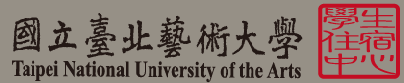 106.03.21
「新建研究生宿舍」寢室數量、配置及收費標準相關說明
壹、建物及樓層規劃
貳、寢室數量及內部配置
叁、傢俱示意說明
肆、基本造價
伍、已核定合收費標準
陸、每年營運收支
柒、寢室電費計算方式
捌、床位分配使用
玖、問題解答
1
1
壹、建物及樓層規劃
2
壹、建物及樓層規劃
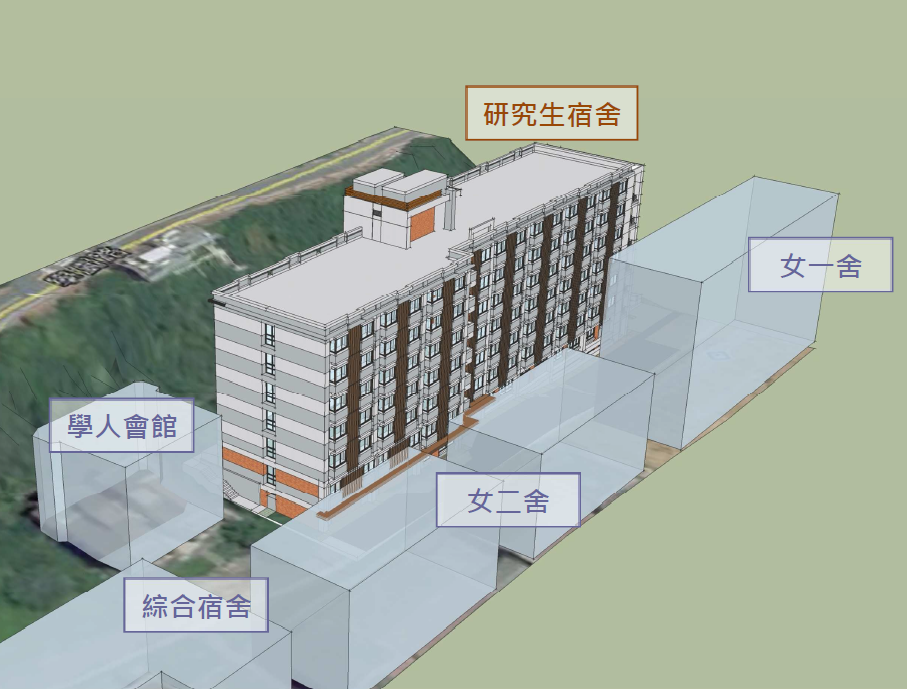 3
大門
壹、建物及樓層規劃
四、B1～1F 停車場及公共空間配置
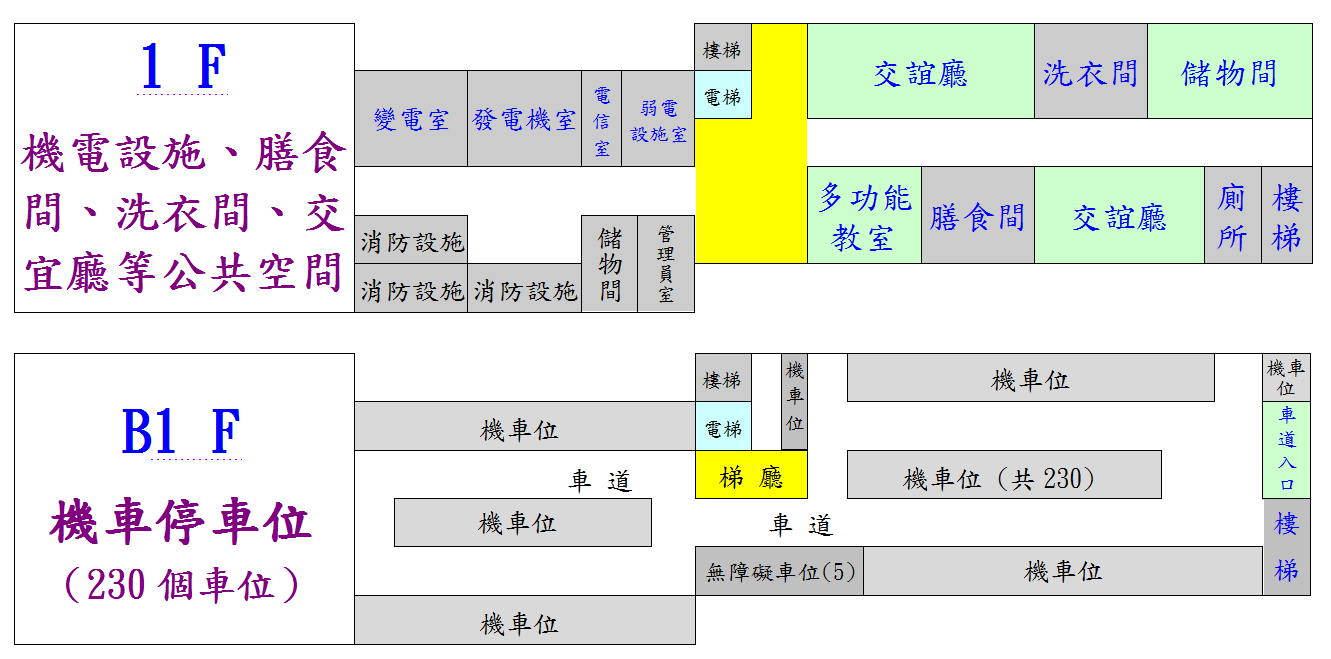 4
壹、建物及樓層規劃
五、3F～7F 樓層配置
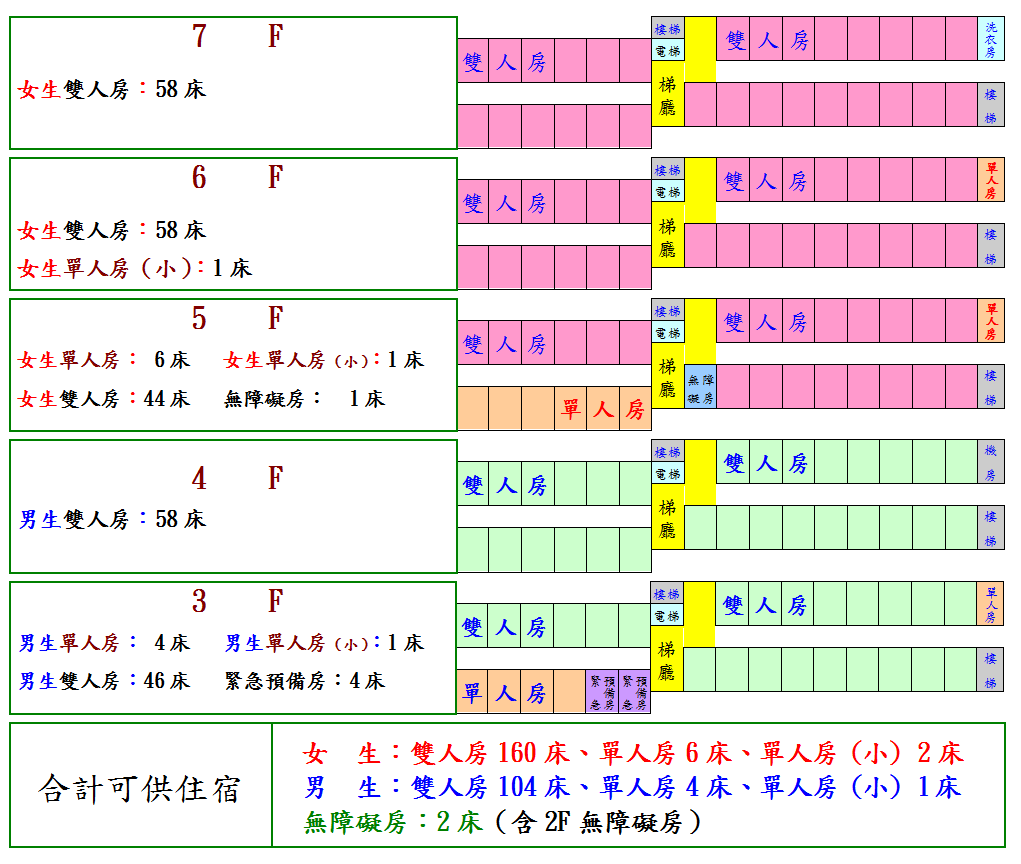 5
貳、寢室數量及內部配置
ㄧ、數量及分配：
6
6
貳、寢室數量及內部配置
7
7
叁、傢俱示意說明
力星實業股份有限公司報告
8
8
肆、基本造價
ㄧ、造價：
9
9
肆、基本造價
二、現行各宿舍每床位相關費用支出：
10
10
肆、 基本造價
二、現行各宿舍每床位相關費用支出：
11
11
肆、基本造價
二、現行各宿舍每床位相關費用支出：
12
12
肆、基本造價
三、各房型住宿費每學期、每床應收費基準 ：
13
13
伍、已核定收費標準
ㄧ、每學期、每床住宿費建議 ：
14
14
伍、已核定收費標準
二、每學期、寒、暑宿收費 ：
15
15
陸、每年營運收支
ㄧ、銀行貸款預估每年平均攤還本息
二、預估每年結餘：
16
16
柒、寢室電費計算方式
比照女一舍僅收取冷氣費用，每度以 3.5元收費，每學期（暑住）結束時結算，超出基本度數之電費由各寢室室友平均分攤。
各寢室浴廁燈、天花板頂燈及冷氣均共用1組 220V獨立電表（餘寢室各插座均為110V）；故冷氣用電度數應扣除浴廁燈、天花板頂燈使用度數，計算如下表：
17
17
捌、床位分配使用
18
18
玖、問題解答
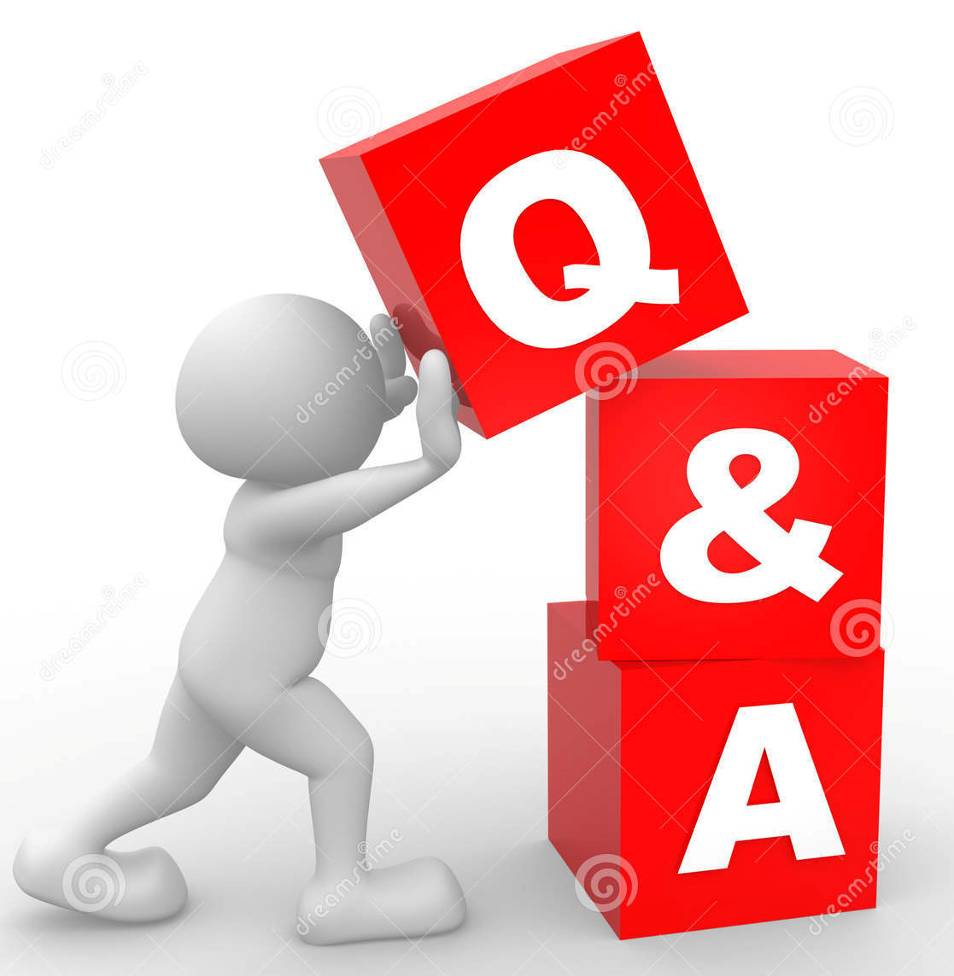 19
19
散    會